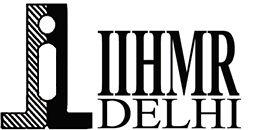 “Gaps and Challenges in Patient Identification”atOscar super specialty Hospital, Jhajjar
Name:Dr. Anjali Ahlawat
Faculty Mentor: Dr. Rohini Ruhil
IIHMR Delhi
1
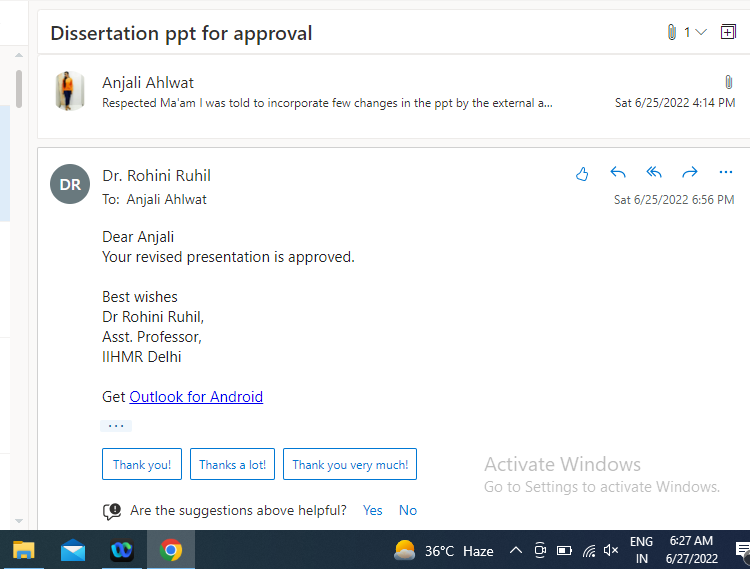 2
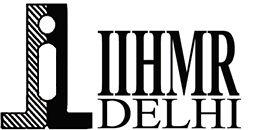 Introduction
ECRI defines patient identifications as, “The process of correctly matching a patient to appropriately intended interventions and communicating information about the patient’s identity accurately and reliably throughout the continuum of care”.

Positive patient identification is an important but underappreciated component of the healthcare system.

Seems like a simple cog in the complex framework of a healthcare facility. However, errors in this simple process, although often harmless, can sometimes result in harm or distress to patients and their families.
3
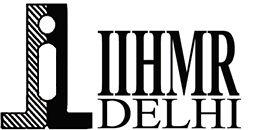 Introduction
Patient identification errors in hospitals are all too common and can generate a slew of issues for healthcare providers, patients, and insurance companies.

Joint Commission International and the WHO conjointly promoting the six international patient safety goals for increasing awareness about these goals and ensure safe delivery of care.

Prevailing factors include higher than normal patient loads, communication gaps, and reliance on patients to confirm their identity
4
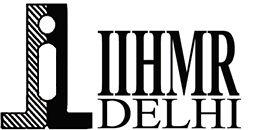 Objectives of the Study
To evaluate the accuracy of nursing staff in verifying patients identity before performing any task given. 

To provide the solutions to minimize the errors occurring in patient identification thereby preventing incidents in the hospital.
5
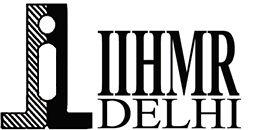 Methodology
Study Population- All the current nursing staff working in morning shift in the IPD wards and OT 
Location of study-Oscar Super Specialty Hospital, Jhajjar
Duration of study-15 Days (2st May,2022 to 16th May,2022) 
Study Design-Descriptive cross-sectional study 
Sampling Method - Convenience Sampling is used in this study.
Sample Size -  Nurses: 40 
Type of data -Primary Data 
Analysis Tools - Statistical software used for data analysis MS excel and MS word.
Methods of Data Collection – A structured questionnaire form) related to
 ‘Knowledge about IPSG-1 and its compliance’ was administered to all the concerned nursing staff.
6
Questionnaire
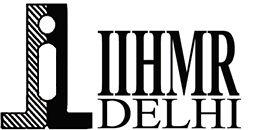 1)  Which two identifiers you use to identify patient correctly?
       a.Full name and room number     b.Full name and MRN          c.Date of birth and MRN

2)  How do you confirm the name of the patient?
       a.Ask the patient to confirm his or her name by asking “is your name ABC?”
       b.Ask the patient to state his or her name by asking, “What is your name? 

3)  Have you ever misidentified any patient?
Yes          b. No

4)  Have you ever missed to provide the Wrist ID Band to patients you are taking care of? 
Yes          b. No

5)  Have you ever applied wrong ID band to patients? 
Yes           b. No

6)  Have you ever given wrong medicines to patients due to identification error? 
Yes             b. No

7)  Have you ever given wrong medicines to patients due to identification error? 
a. Yes                 b.No
7
Results
Out of 40 nurses, 2 were using room number as one of the identifiers
Out of 40 nurses, 4 were confirming the name of the patient by incorrect method
8
Results
Out of 40 nurses, 6 said they missed to provide ID band to the patient.
Out of 40 nurses, 2 nurses said they misidentified a patient sometimes in their nursing career.
9
Results
Out of 40 nurses, 2 said they applied wrong ID band to the patient they were taking care of.
Out of 40 nurses, no one ever gave wrong medicines to patient due to identification error.
10
Results
Out of 40 nurses, 1 said she drew blood sample from a wrong patient because of misidentification.
11
Results
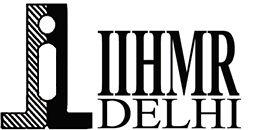 12
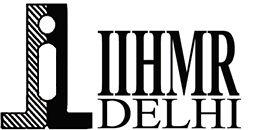 Discussion
Complex, dynamic, busy and under-resourced health systems are a fertile ground for wicked problems, and the problem of patient misidentification is one such problem.

Patient safety cannot rely on human perfection in ordinary circumstances, much less during a crisis. 

A full root cause analysis is required to identify all contributing factors and create procedural safeguards.
13
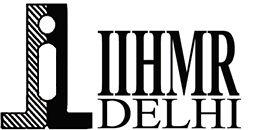 Discussion
Simply accusing or punishing direct providers does not prevent the next error.
The healthcare system should be evaluated for problems and gaps in nurse training. 

Some Don'ts

Nurses should never use wrong identifiers
Nurses should not assume identity has already been confirmed by someone else 
Deviate from the patient identification policy of using two acceptable patient identifiers. 
Do not read the patients details to them and allow them to passively agree with you.
14
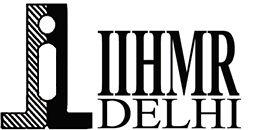 Limitations of the Study
As the questionnaire was administered to the staff itself about the patient identification errors, this can be a potential source of bias as the authencity of the answers lies with the concerned staff itself.

All the departments in the hospital were not included in the study as outpatient department and critical areas.
15
Conclusion
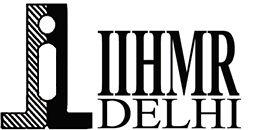 The protocol for correct Patient identification is being adhered to in all the departments of the hospital as per IPSG-1.

Majority of the nurses are following the guidelines for correct patient identification but there are some leaks and gaps which can easily be fulfilled by proper training of the staff.

From the data we can make out that even after taking all the necessary measures still nurses are not immune to identification errors.
16
References
Henneman PL, Fisher DL, Henneman EA, Pham TA, Campbell MM, Nathanson BH. Patient identification errors are common in a simulated setting. Annals of emergency medicine. 2010 Jun 1;55(6):503-9.
Beyea SC. Systems that reduce the potential for patient identification errors. AORN journal. 2002 Sep 1;76(3):504-7.
Dhatt GS, Damir HA, Matarelli S, Sankaranarayanan K, James DM. Patient safety: patient identification wristband errors. Clinical chemistry and laboratory medicine. 2011 May 1;49(5):927-9.
Colard DR. Reduction of patient identification errors using technology. Point of Care. 2005 Mar 1;4(1):61-3.
Hain PD, Joers B, Rush M, Slayton J, Throop P, Hoagg S, Allen L, Grantham J, Deshpande JK. An intervention to decrease patient identification band errors in a children's hospital. BMJ Quality & Safety. 2010 Jun 1;19(3):244-7.
Walley SC, Berger S, Harris Y, Gallizzi G, Hayes L. Decreasing patient identification band errors by standardizing processes. Hospital Pediatrics. 2013 Apr;3(2):108-17.
17
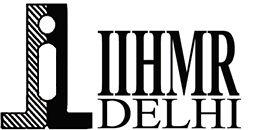 Suggestions to the Organization
It is advisable and highly recommended that there should be different color bands for pediatric patients and for patients with history of allergy.

Incorporating training on correct method for checking and verifying a patient’s identity into the induction program and continuing professional development for health-care workers..
 
Educate patients and attendants on the importance and relevance of correct patient identification in a positive fashion that also respects concerns for privacy.
 
To overcome the problem of unavoidable human errors, we can take the help of technology and start using bar-coded wristband.
18
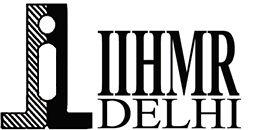 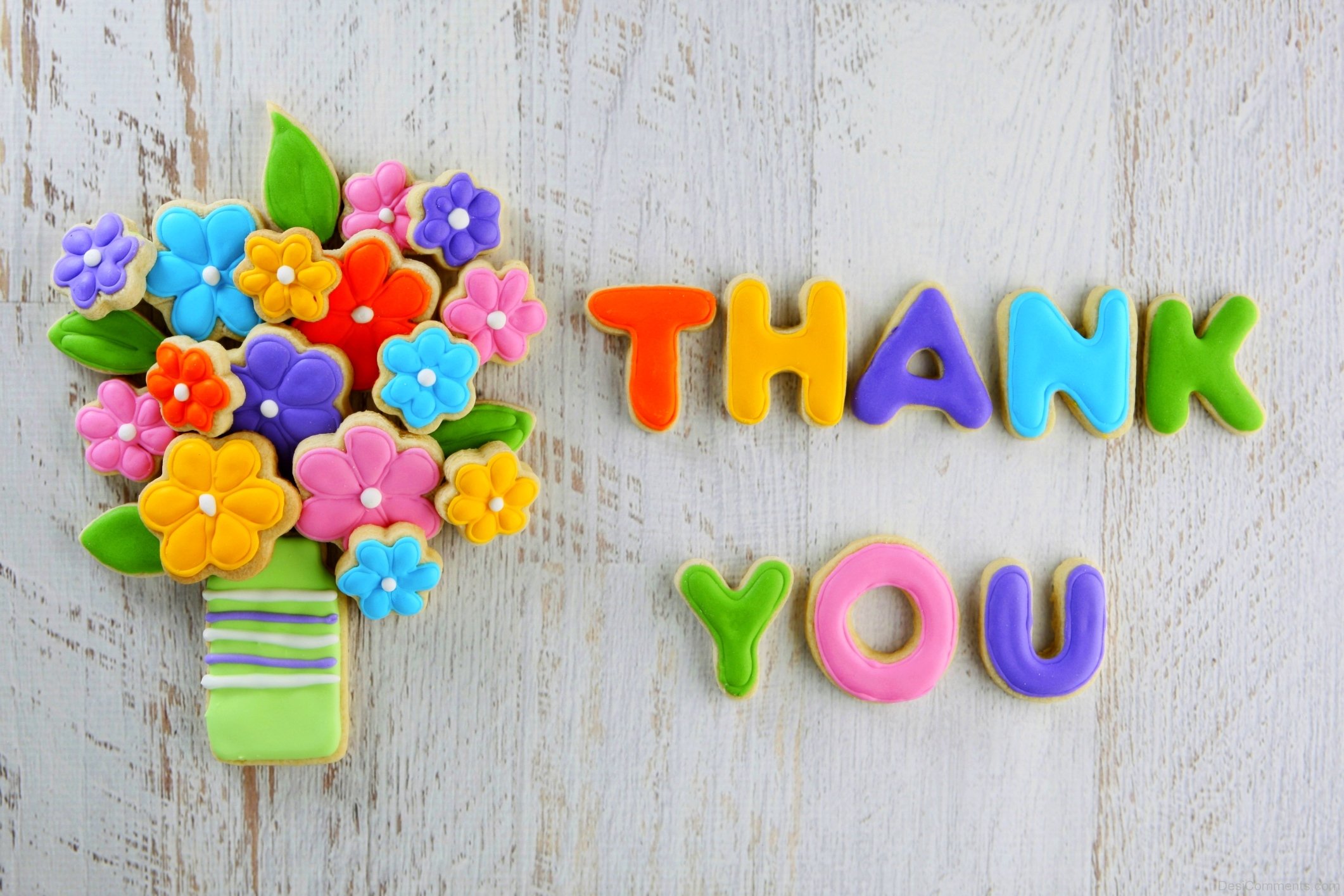 19
Pictorial Journey
20